সবাইকে শুভেচ্ছা
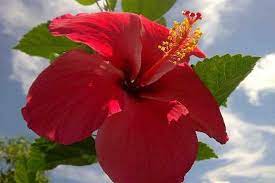 শিক্ষক পরিচিতি
মোঃ শওকত আলী
             সহকারী শিক্ষক
  বিষ্ণুপুর সরকারি প্রাথমিক বিদ্যালয়
            তারাগঞ্জ, রংপুর। 
                ইমেইল : 
  showkatat2009@gmail.com
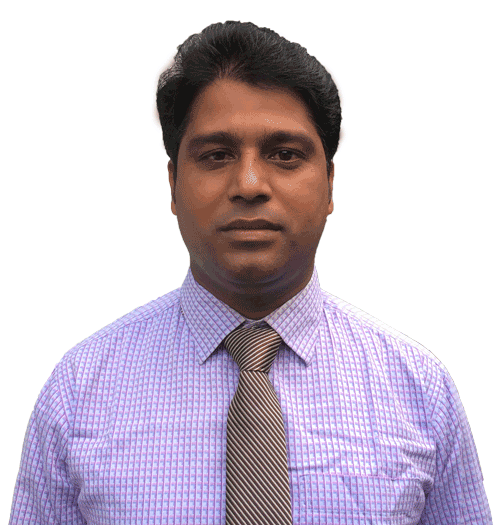 পাঠ পরিচিতি
শ্রেণি : তৃতীয় 
বিষয় : বাংলাদেশ ও বিশ্বপরিচয়
সাধারণ পাঠ : সমাজ ও সামাজিক পরিবেশ   
বিশেষ পাঠ :  আমরা একা বসবাস …... কাজটি জোড়ায় কর।   
সময় : ৪০ মিনিট
তারিখ : ১১/০৯/২০২১ খ্রিঃ
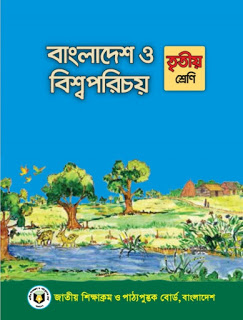 শিখনফল
১.১.১  সমাজ কী বলতে পারবে।    
 ১.২.১  সামাজিক পরিবেশ কাকে বলে বলতে পারবে।
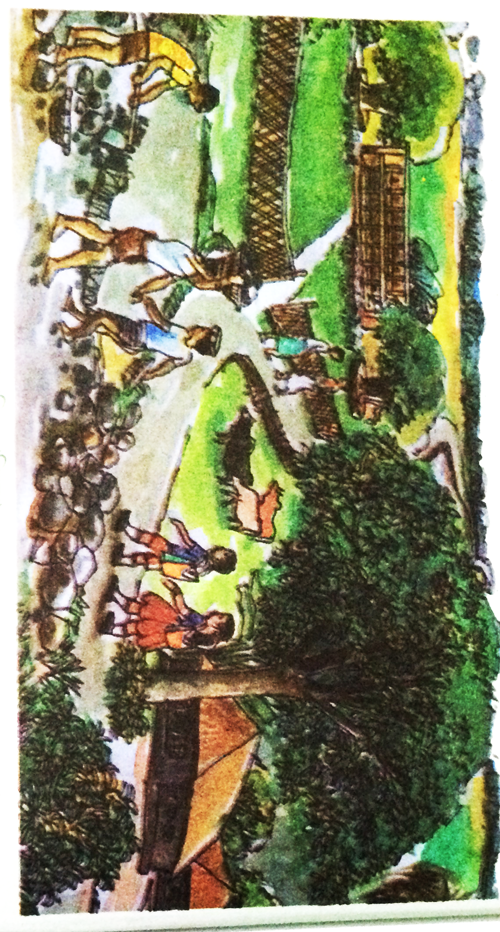 এসো আমরা কিছু ছবি দেখি
আজকের পাঠ
সমাজ ও সামাজিক পরিবেশ
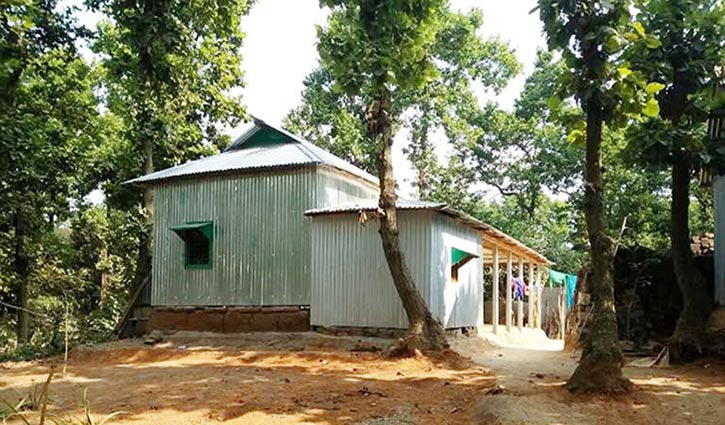 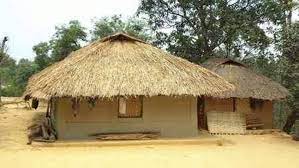 সামাজিক পরিবেশের উপাদান
বাড়ি
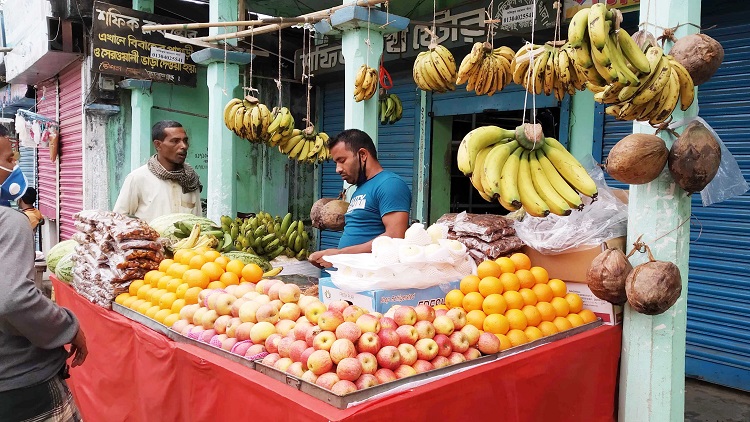 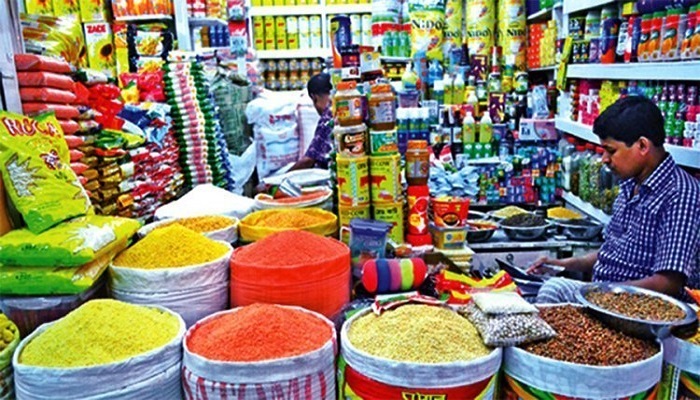 সামাজিক পরিবেশের উপাদান
দোকান
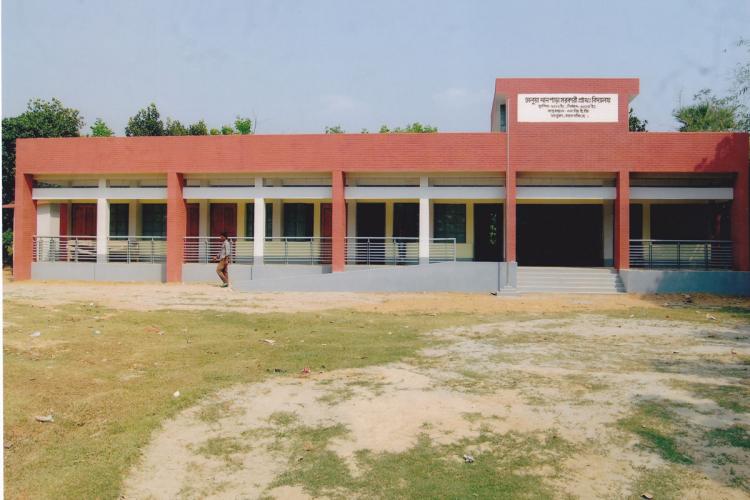 সামাজিক পরিবেশের উপাদান
বিদ্যালয়
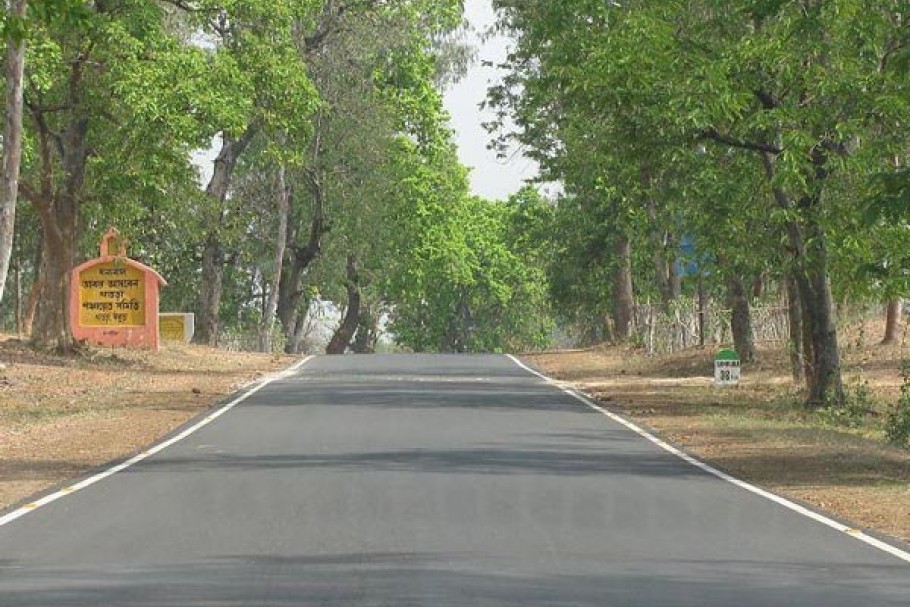 সামাজিক পরিবেশের উপাদান
রাস্তা
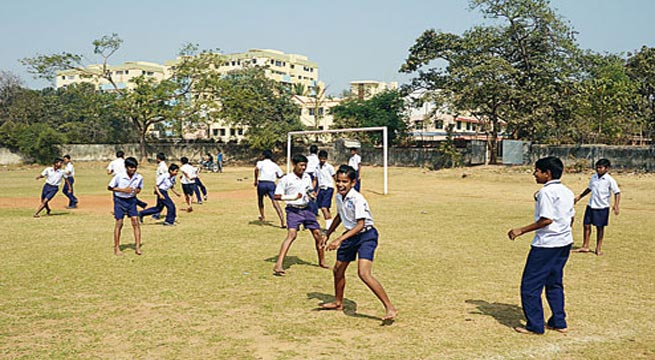 সামাজিক পরিবেশের উপাদান
খেলার মাঠ
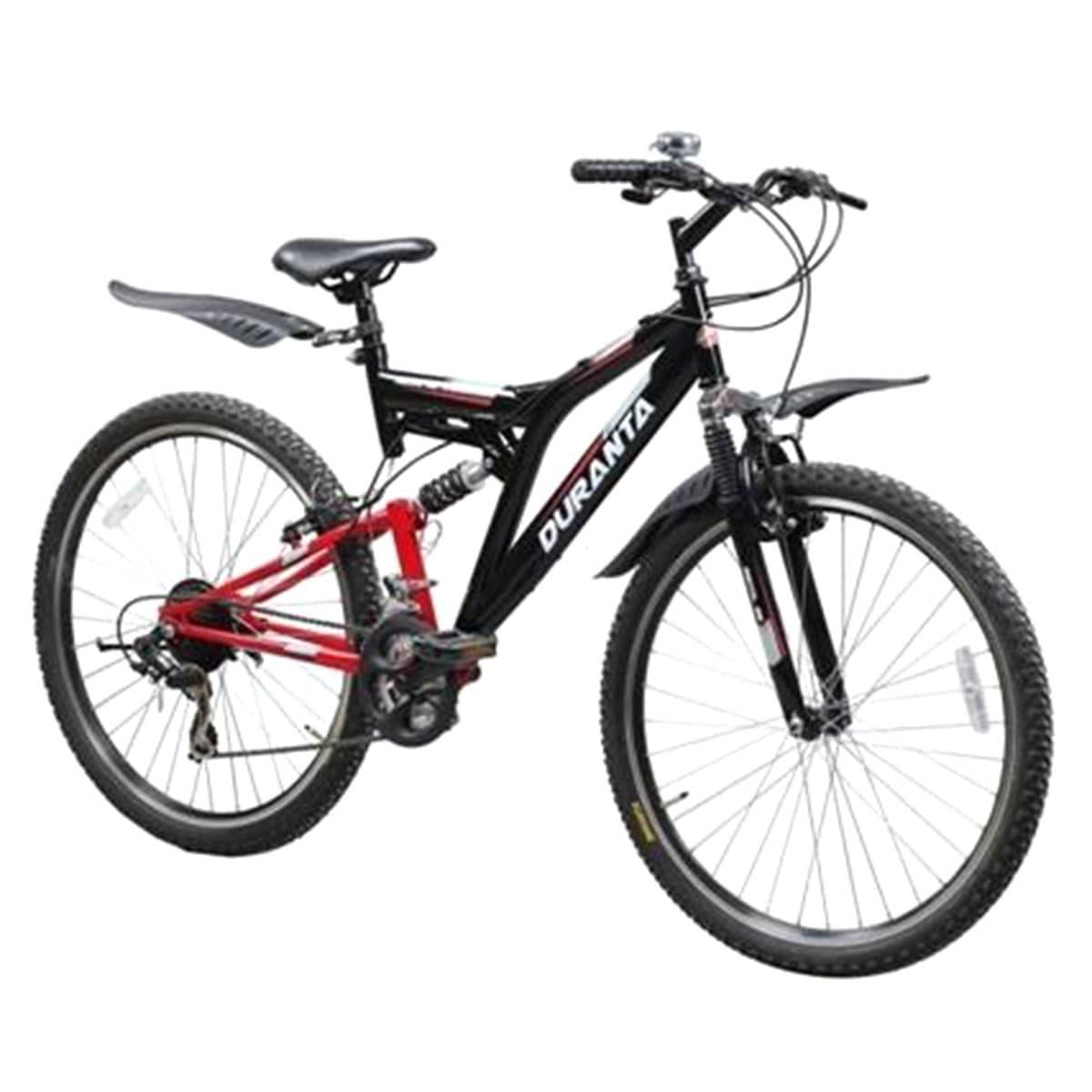 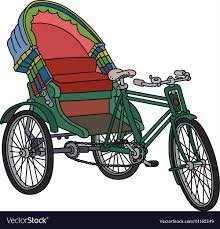 সাইকেল
রিকশা
সামাজিক পরিবেশের উপাদান
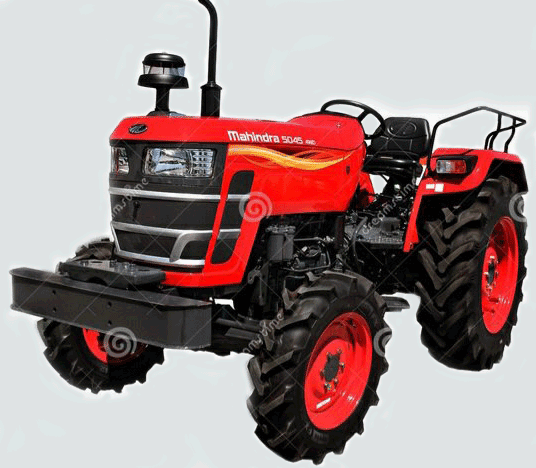 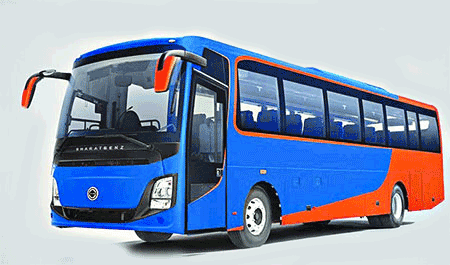 ট্রাক্টর
সামাজিক পরিবেশের উপাদান
বাস
এসো পাঠ্য বইয়ের সাথে মিলিয়ে দেখি
অধ্যায় :  ১  
 পৃষ্ঠা নম্বর :  ৪ , ৫
প্রিয় শিক্ষার্থীবৃন্দ তোমরা পাঠ্যাংশটুকু ২/৩ বার পড়।
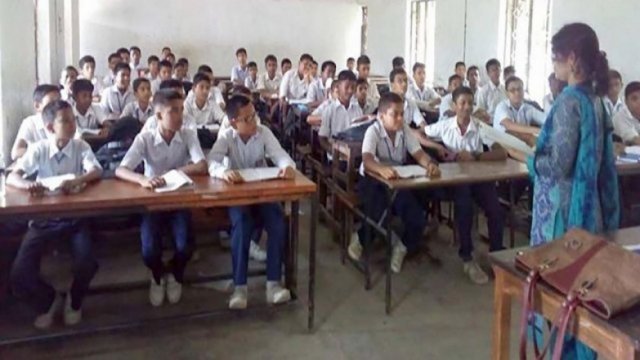 ২
সমাজ ও সামাজিক  
পরিবেশ
আমরা একা বসবাস করতে পারি না। বিভিন্ন প্রয়োজন মেটানোর জন্য আমরা মিলেমিশে  বসবাস  করি। একে অন্যকে  সাহায্য করি। একসাথে কাজ করি।
এভাবে মিলেমিশে থাকা একতাবদ্ধ মানবগোষ্ঠীকে সমাজ বলে।
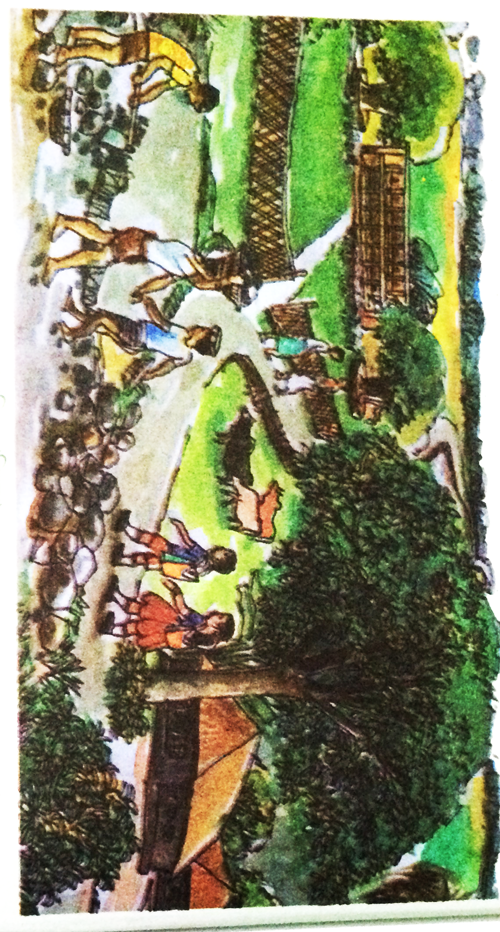 সামাজিক পরিবেশ
মানুষ  নিজেদের  প্রয়োজনে অনেক কিছু তৈরি করে। যেমন- বাড়ি, দোকান, বিদ্যালয়, রাস্তা,   খেলার মাঠ ইত্যাদি। এই সবকিছুই মানুষের সৃষ্টি। মানুষ এবং অন্যান্য সৃষ্টি নিয়েই আমাদের এই সামাজিক পরিবেশ।   
তোমরা উপরের ছবিতে সামাজিক পরিবেশের কিছু উদাহরণ লক্ষ্য কর।
দলীয় কাজ
নিচের ছকের মতো খাতায় একটি ছক তৈরি করে সামাজিক পরিবেশের কিছু উদাহরণ লেখ।
মূল্যায়ন
নিচের প্রশ্নগুলোর উত্তর খাতায় লেখ :
(ক) সমাজ কাকে বলে?    

(খ) সামাজিক পরিবেশ বলতে কী বোঝ?      

(গ)  সামাজিক পরিবেশের পাঁচটি উপাদানের নাম লেখ।
বাড়ির কাজ
তোমাদের এলাকা পর্যবেক্ষণ করে সামাজিক পরিবেশের দশটি 
     উপাদানের নাম লিখে নিয়ে আসবে।
সবাইকে ধন্যবাদ
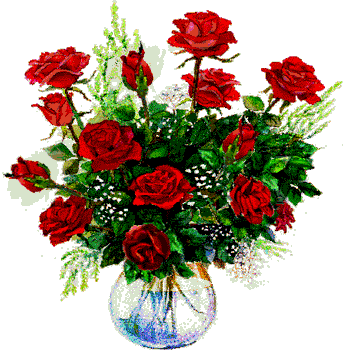